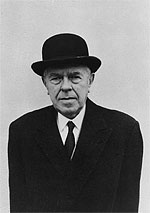 René Magritte
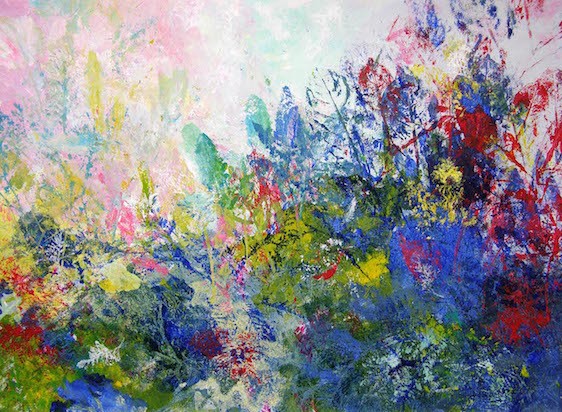 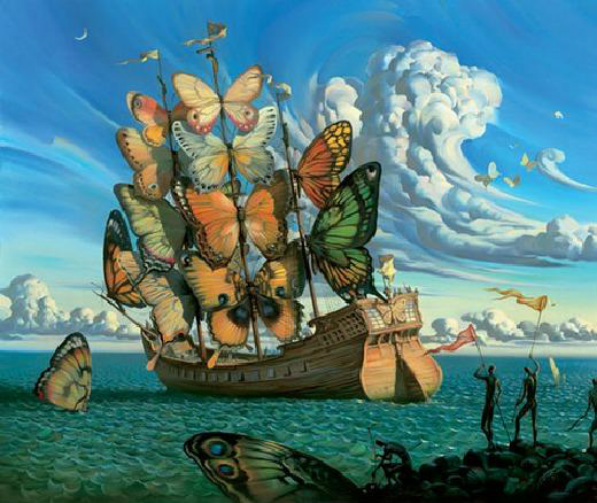 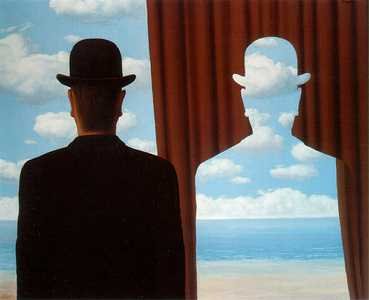 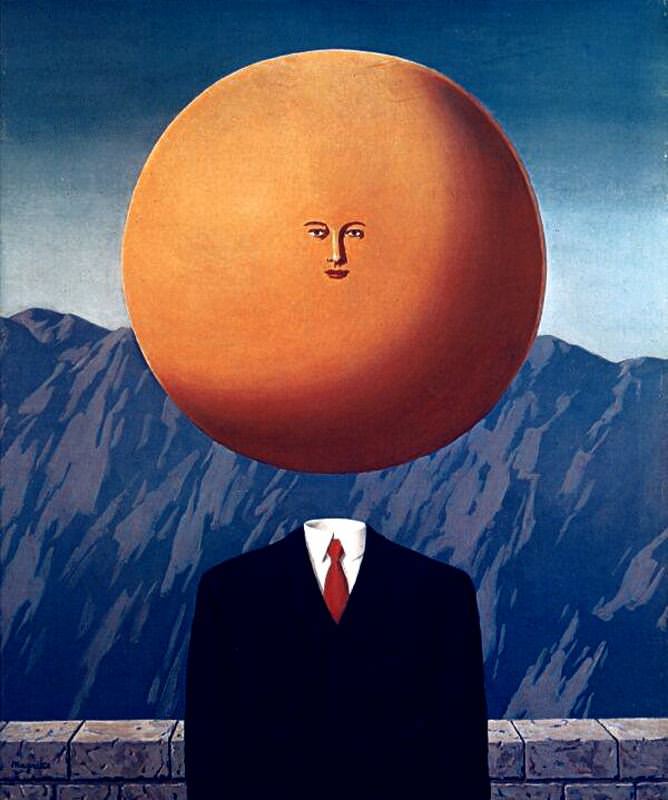 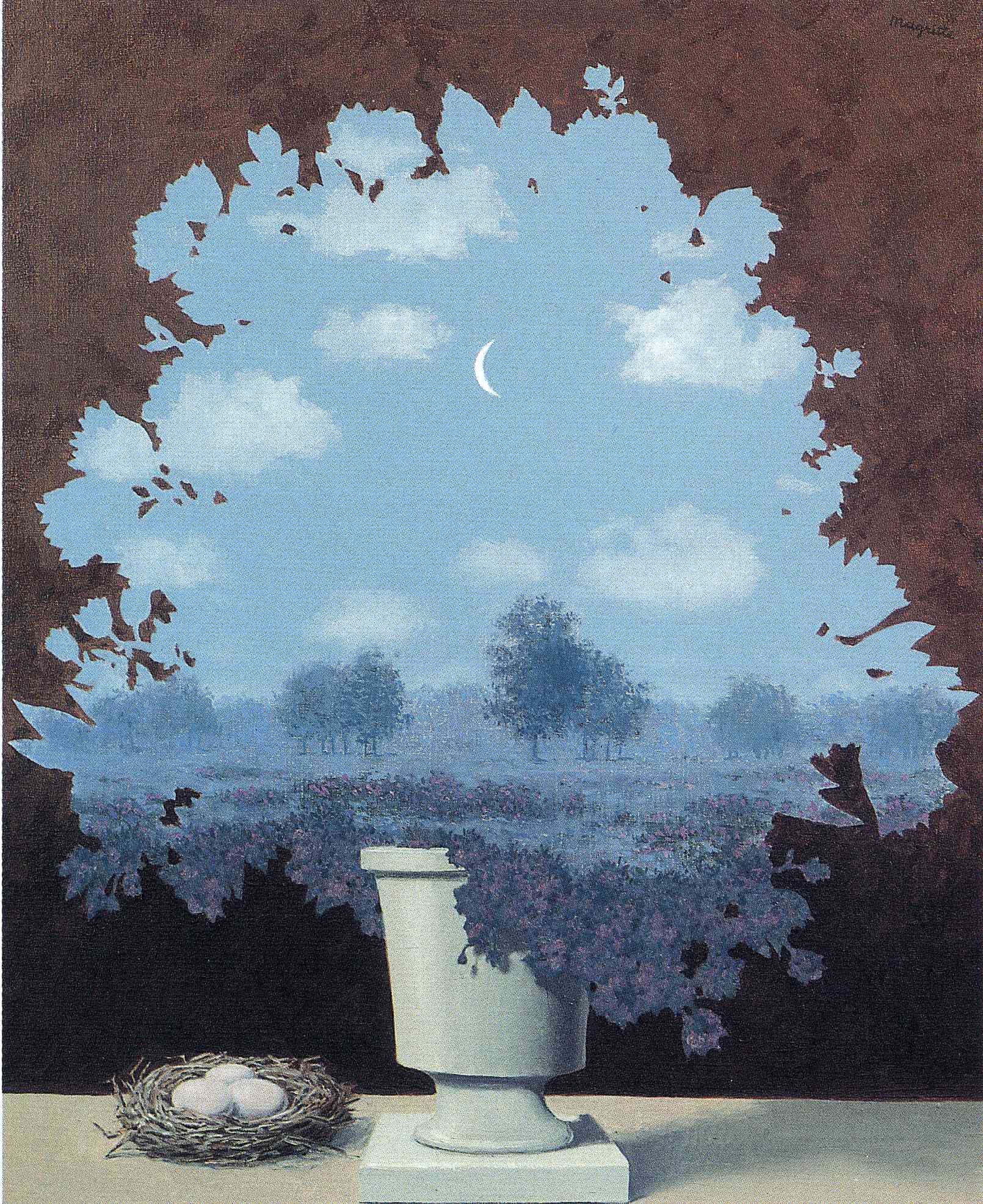 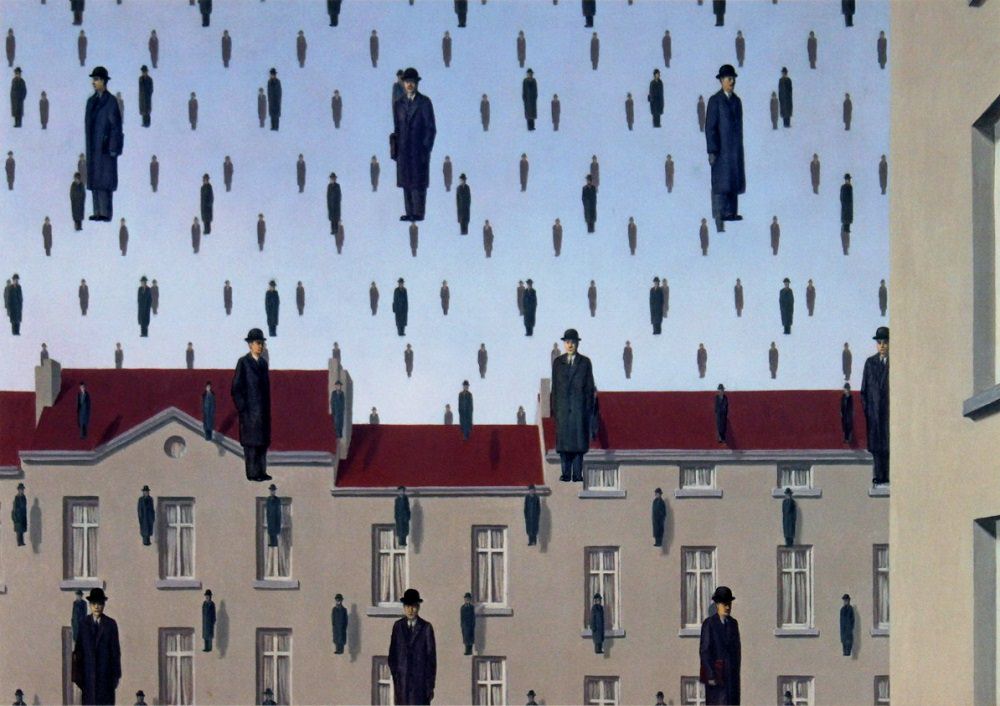 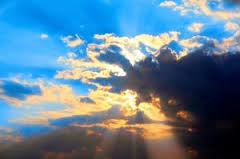 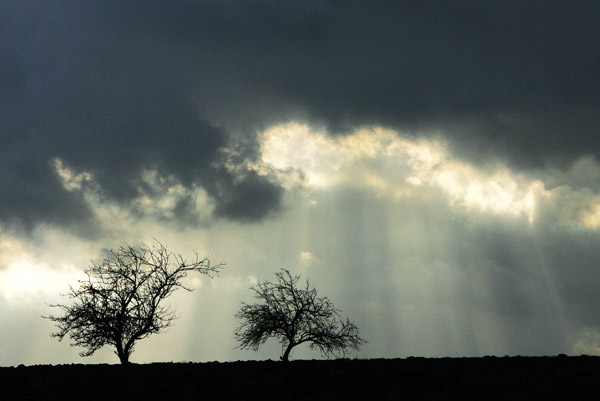 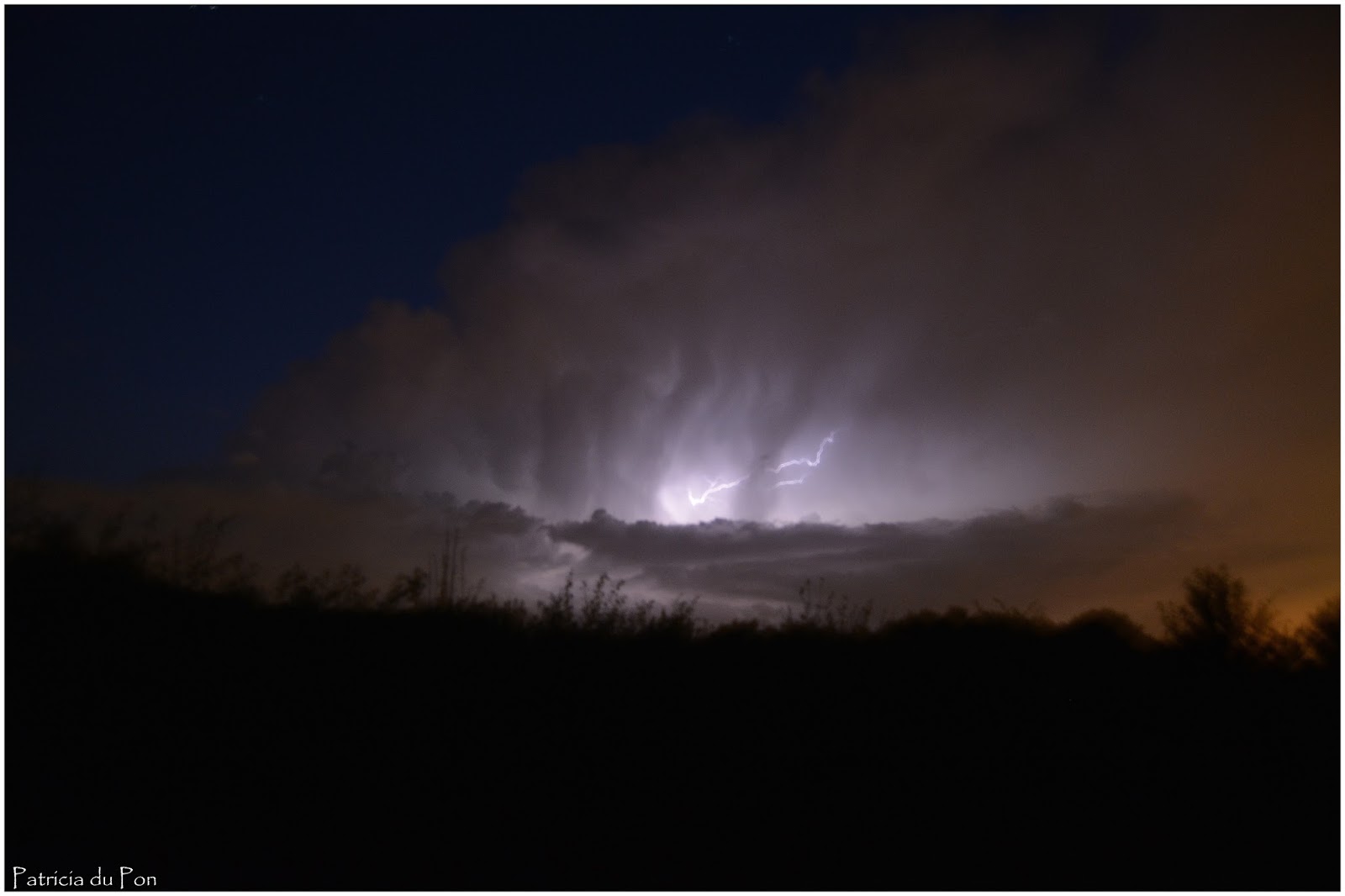 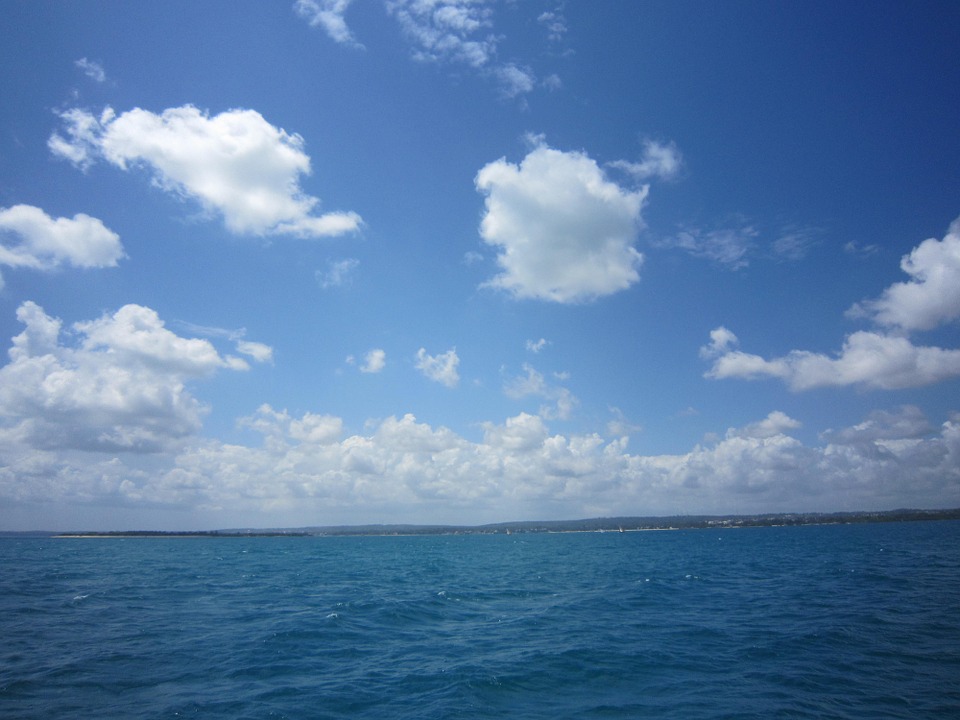